Christ Has Made Us Free!
Galatians 5:1
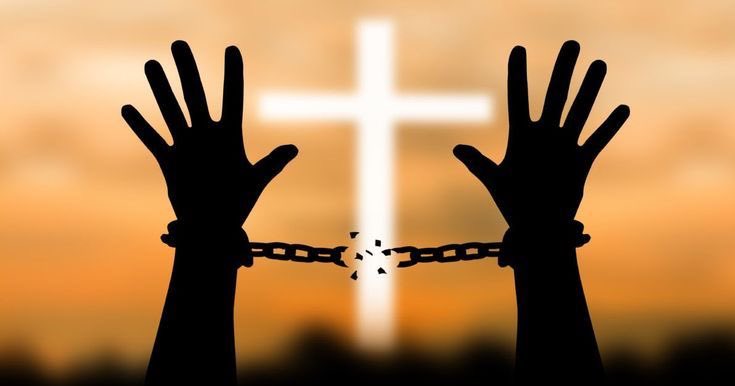 Jesus will free us from…
Sin
John 8:31-36; Rom. 6:17-18
Ignorance
Gal. 4:8-10; Acts 17:30; John 18:37
Religious Error
Gal. 5:1-4; Col. 2:6-10
Fear
Matt. 10:28; Heb. 13:5-6; Rom. 8:35-39
What must we do with this freedom?
Stand fast in our freedom - Gal. 5:1
Eagerly wait for our hope - Gal. 5:5
Run well - Gal. 5:7
Serve others - Gal. 5:13
Produce fruit of the Spirit - Gal. 5:22-23